大田区簡易版BCPシート　「記入のポイント」
災害編
大田区簡易版BCPシート
大田区における災害による被害想定
区が発行している「大田区ハザードマップ （震災編・風水害編・土砂災害編）」を確認して、あなたの会社や事業所に、どのような自然災害のリスクがあるか確認してください。
重要業務の特定
出典：中小企業庁「中小企業ＢＣＰ策定運用指針第2版」より
事業を強くする、緊急事態への「事前の備え」
以下のような視点で、あなたの会社におけるいくつかの事業において、「○○事業の操業が停止してしまったらどうなるか？」、「どのような損害が出るか？」をイメージしながら考えてみてください。
大田区
ハザードマップ
（震災編）
大田区
ハザードマップ
（土砂災害編）
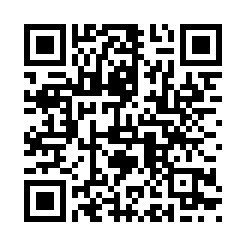 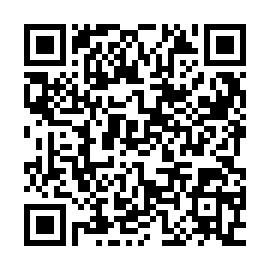 大田区
ハザードマップ
（風水害編）
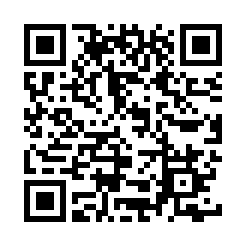 ① 会社の売上げに最も寄与している事業は何ですか？
② 事業の延滞による損害が最も大きい事業は何ですか？また、どの程度の遅延時間が許容できますか?
③ 法的または財政的な責務はありますか？ある場合、どの事業が必要ですか?
④ 市場シェアや会社の評判を維持するためには、どの事業が重要ですか？
近年、大型の台風や豪雨による被害が日本各地で多発しています。
　また、首都直下地震や南海トラフ地震等の東日本大震災に匹敵する巨大地震発生の切迫性が高まってきています。
　このような大規模な自然災害が発生した場合においても、あなたの事業を継続し生き残るために、事前に緊急事態が  発生した場合の対応を検討しましょう。
　このシートでは、事業を継続するために、
「どのようなリスクがあるのか」「どんな業務が重要なのか」「その業務に必要な資源（ヒト、モノ、情報）は何か」
　などを改めて考え、緊急事態における対応をイメージすることができます。
　また、これらを検討することは、普段の事業活動を見直す機会にもなります。
　どんな事業者の方にも簡単に作成することができますので、この機会に「緊急事態時における事業継続」について考えて、万が一の事態に備えましょう。
BCPで事前に備える
緊急事態時の行動
事前対策（資源確保の対策）
出典：中小企業庁「中小企業白書(H28年)」より
以下の視点を参考に、考えてみてください。
緊急事態発生
緊急時の体制を作る
基本方針を決める
重要業務を特定し、対策を検討する
被害を想定する
発災前の対応
初動対応
事業継続対応
Ⅰ-1
Ⅰ-4
Ⅰ-5
Ⅰ-2
Ⅰ-3
Ⅰ-6
Ⅱ-1
Ⅱ-2
Ⅱ-3
事業再開までの
時間を短縮
被災による
ダメージ軽減
その他、従業員が施設内に留まれるよう最低限３日分の飲料水や食糧の備蓄に努めることも重要です。
緊急事態時の対応体制
出典：中小企業庁「中小企業ＢＣＰ策定運用指針第2版」より
以下のような役割（機能）を持った組織体制が望まれます。
BCPは、緊急時だけでなく、普段の事業にも役立つこともあります
関係機関連絡先
緊急時に役立った事例
平常時に役立った事例
シートの活用
１１９
１１０
１７１
火事・救急
警    察
災害用伝言ダイヤル
生産性の向上
信頼向上に伴う自社ブランドの向上
経費の削減
迅速な情報発信で顧客の信頼向上
記入例（区ホームページ）を参考に、シートに記入してみましょう。記入したら、緊急時でも気づきやすい場所に掲示すると効果的です。
生産工程の簡素化を突き詰めたことで、一連の生産工程で必要となる最低人員を削減できた。／中小企業庁 BCP等の取組事例集
ＢＣＰやレジリエンス認証が同社にあることで、求人面でも効果を発揮し、新たな人材を採用できた。／東京都・建設業
在庫（リソース）の整理・リスト化を行ったことで、不用品が見え経費削減につながった。／徳島県・建設業
ホームページにより業務対応等の情報をタイムリーに発信し続けることができた。
／静岡県・製造業
アウトソーシングによる代替生産
工場が被災し、操業できなくなった、別事業者へ委託製造による代替生産を行った。
／宮城県・水産加工業
ホームページ
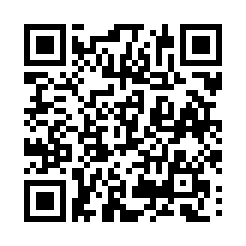 業務の重要情報を一元化
緊急時に必要となる情報を集約したことで、業務に必要となる情報が一目で把握できる。／岩手県・ガス業
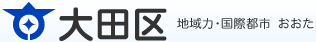 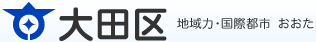 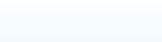 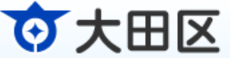 大田区簡易版BCPシート＜災害編＞
令和３年８月版
３．災害による事業への影響
緊急時の対応の流れ
最悪の事態をイメージし、事前に備える
２．被害想定
６．緊急時の体制、主要な取引先や連携・協力先
１．緊急事態における基本方針
４．重要業務、目標復旧時間、必要な資源、資源を確保するための対策
５．財務状況の把握、資金調達・相談先
Ⅱ
Ⅰ
以下の災害による事業への影響を確認して、状況をイメージします。
事業所の周辺では、どのような災害が想定されているのか、ハザードマップ等を確認して記入します。
事業を継続するために重要な業務を選定し、いつまでに復旧（再開）するのか、業務に必要な資源は何か、また資源を確保するためにどのような対策をとったらよいかを記入します。
財務状況を把握し、資金の調達先や相談先を整理し、記入します。
方針を考え、当てはまる項目に、「✓」を記入します。
緊急事態に対応するための体制を考えるとともに、主要な取引先や協力先を記入します。
１．発災前の対応
２．初動対応
３．事業継続対応
初動対応が終わったら、以下の対応を行います。事業継続に必要な情報について、
当てはまる項目に「✓」を記入します。
災害が発生する前の行動について考え、記入します。
災害が発生した際、まずは以下の対応を行います。具体的な情報を考えて、記入します。
地震・風水害発生
：
：